3GPP TSG-RAN WG4 Meeting #97-e
Electronic meeting, 2 – 13 November 2020
R4-2016935
WF on rules on request sheet and notations of CA/DC configurations
Apple
Background
Capture agreeable content from 1st round discussion :
Rules on the notation of CA/DC configurations
Lists the rules for the notation for defining CA/DC combinations
Rules on the notation of CA/DC configurations for 36.101 and 38.101
Application of rules for 36.101 and 38.101 specifications
Rules for the request sheet and WID
Application of rules for the request sheet
Necessity to define all possible UL CA/DC combinations for DL CA/DC configurations 
Applicability of UL combinations for use in the network
Fallback BCS
Interpretation of BCS and its fallbacks
New TR
Propose a single document for all the agreements
Rules on the notation of CA/DC configurations
Each configuration needs to start with “CA_”, “DC_”, “SUL_” or “V2X_
DC combinations include a list of LTE carriers first, followed by the list of NR carriers
Entries within a list of either LTE carriers or NR carriers need to be separated by “-“, not “_”
The list of LTE carriers and the list of NR carriers within an EN_DC combination need to be separated by “_”, for contiguous intra-band EN-DC the two lists are connected with the (n)xxAA like notation, not “_” (xx is the band number). In specific cases “_SUL_” connects the two lists.
Contiguous LTE+NR intra-band carriers within a DC combination are using the notation DC_(n)xxAA (xx is the band number, AA the BW class for the LTE carrier(s) followed by the BW class for the NR carrier(s))
No other characters than “A” to “Z”, “0” to “9”, “(“, “)”, “-“ “_” and “n” are allowed within the notation, especially no spaces “ “, “/”, “.”, LineFeed, CR, other special characters
Entries within the list of carriers need to be sorted in numerical order, i.e. first band n1, then n2, then n3, then n260, i.e. CA_1A-2A, not CA_2A-1A, but LTE and NR combinations are separately sorted, i.e. DC_2A_n1A, entries with (n) are always between the LTE and NR lists.
Bandwidth notations are either a single character according to the BW class lists of contiguously aggregated carriers, two of these characters in case of  combinations with (n) or for NR non-contiguous intra-band combinations specific expressions listing multiple carriers within “()”
Within the “()” of non-contiguous NR combinations there will only be BW class letters for the BW class of contiguous sub-blocks preceded by a number (if > 1) indicating the number of sub-blocks of this BW class, if there are multiple different BW classes they are listed in ascending BW class order separated by “-“
Rules on the notation of CA/DC configurations for 36.101 and 38.101
Each cell of the configuration table should contain only one combination of bands in the first column with the exception that combinations having the same bands but different intra-band contiguous BW classes can be listed in the same cell. Also all non-contiguous combinations can be listed in one cell, but separated from the contiguous combinations in another cell.
In the UL column there shall only be UL configurations that belong to the configurations in the first column. Unfortunately this means that in the UL column there can be higher order configurations than some of the configurations in the first column, however, they cannot be used with such a lower order combination. 
Multiple configurations with different bandwidth classes within one cell shall be separated by pressing the return key, you will see the   sign at the end of the line if you activated the button to view these special characters, no other special characters to separate configuration shall be used
There shall be no special characters not belonging to the combinations in any configuration cell, no spaces “ “, “/”, “.”, or any other special characters 
If there are notes for a specific configuration, the note shall be using superscript font and added at the end of the configuration list within a cell, not anywhere within the configuration or separated with any other characters, multiple notes shall be separated just by a comma, all in superscript
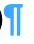 Rules for the request sheet and WID
Each cell of the CA or DC configuration column in the Excel tables shall contain only one single CA/DC configuration using the notation of the configurations as discussed in the previous slides
Similar CA or DC configurations with different bandwidth classes shall use another row in the same column of the table.
The UL configurations column shall only contain the UL configurations valid for the single CA/DC configuration in the same row, if there are multiple valid UL configurations for the DL configuration, they can be listed one below the other on a new line within the same cell (press Alt+Return/Enter in Excel). It is still allowed to use a completely filled new row for the valid UL configurations, effectively duplicating the whole row of the DL configuration with a different UL configuration
There shall be no merged cells in the band combinations table, in the BCS table merged cells may be used
The WI rapporteur checks if the notation of the CA/DC configurations is correct and if not returns the request to the requestor to correct them. Incorrect requests should not be added to the table in the WID
Necessity to define all possible UL CA/DC combinations for DL CA/DC configurations
It is not necessary for CA and DC combinations to define all possible permutations of UL CA/DC combinations
All UL combinations not explicitly specified in 36.101 or 38.101 for a certain  DL configuration cannot be used in the network or UEs, as they are not specified and have no requirements in 3GPP. Only those ULs explicitly specified in 36.101 or 38.101 are valid UL combinations, this means also a possible fallback of an UL configuration need to be specified to be a valid UL configuration
Fallback BCS
The channel bandwidths that are supported by a UE in a higher order combination apply to the fallback combinations, even if the fallback combination BCSs do not contain those channel bandwidths. 
If a UE supports fallbacks with additional BCSs compared to the higher order configuration, it needs to signal these supported BCSs separately to the network
Capturing all the necessary agreements and relevant files such as request sheet template in a single file/new TR
While it seems to be useful to have such a document, it seems this needs a SI or WI to be agreed by RAN plenary
Interested companies are encouraged to propose a SI on this to the next RAN meeting